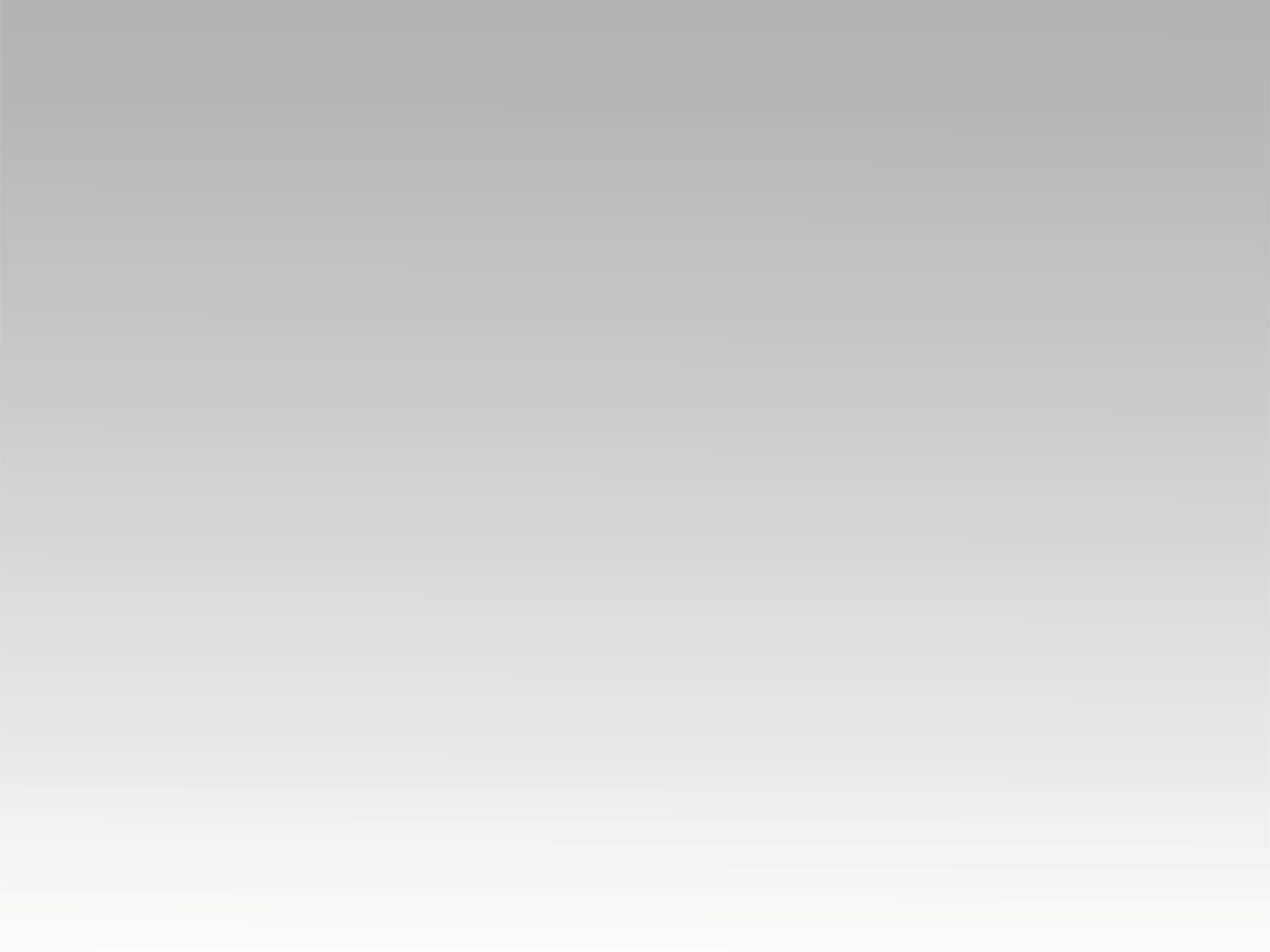 ترنيمة
اروي الأعماق المشتاقة
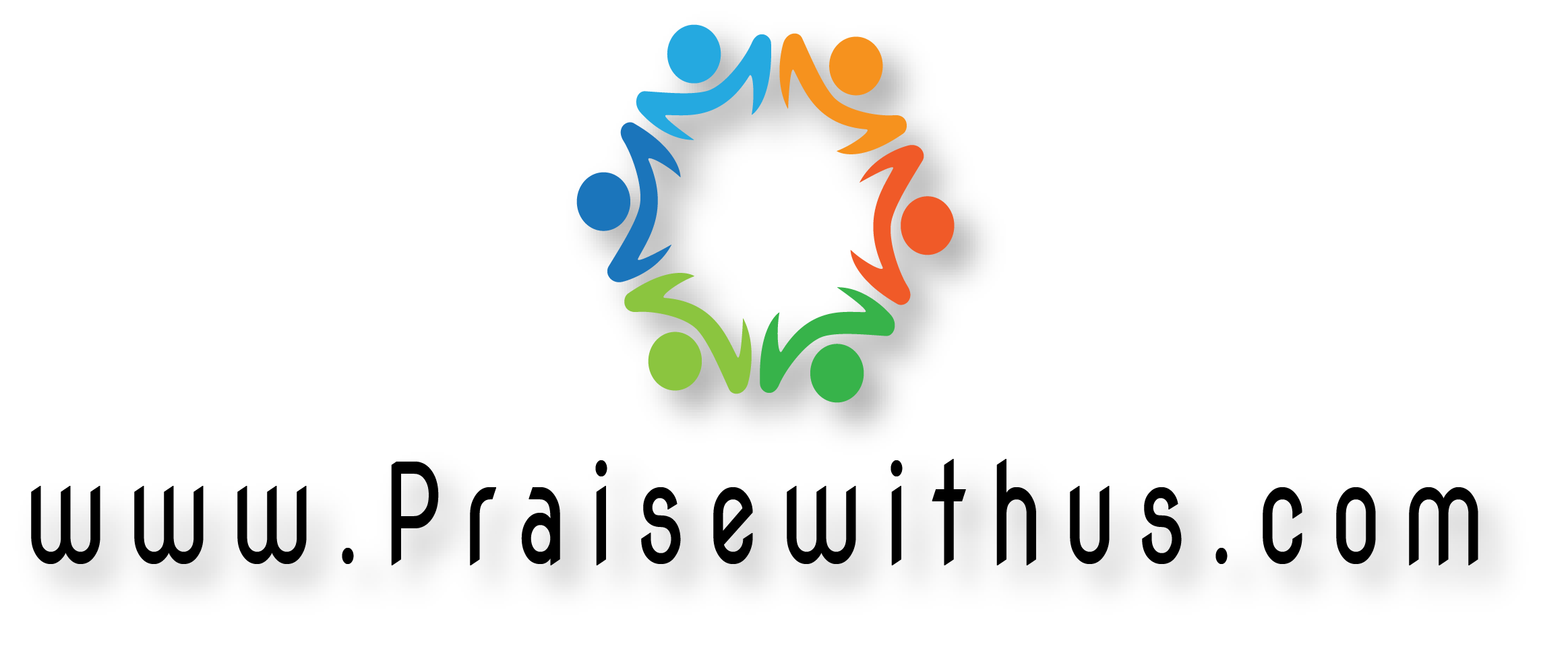 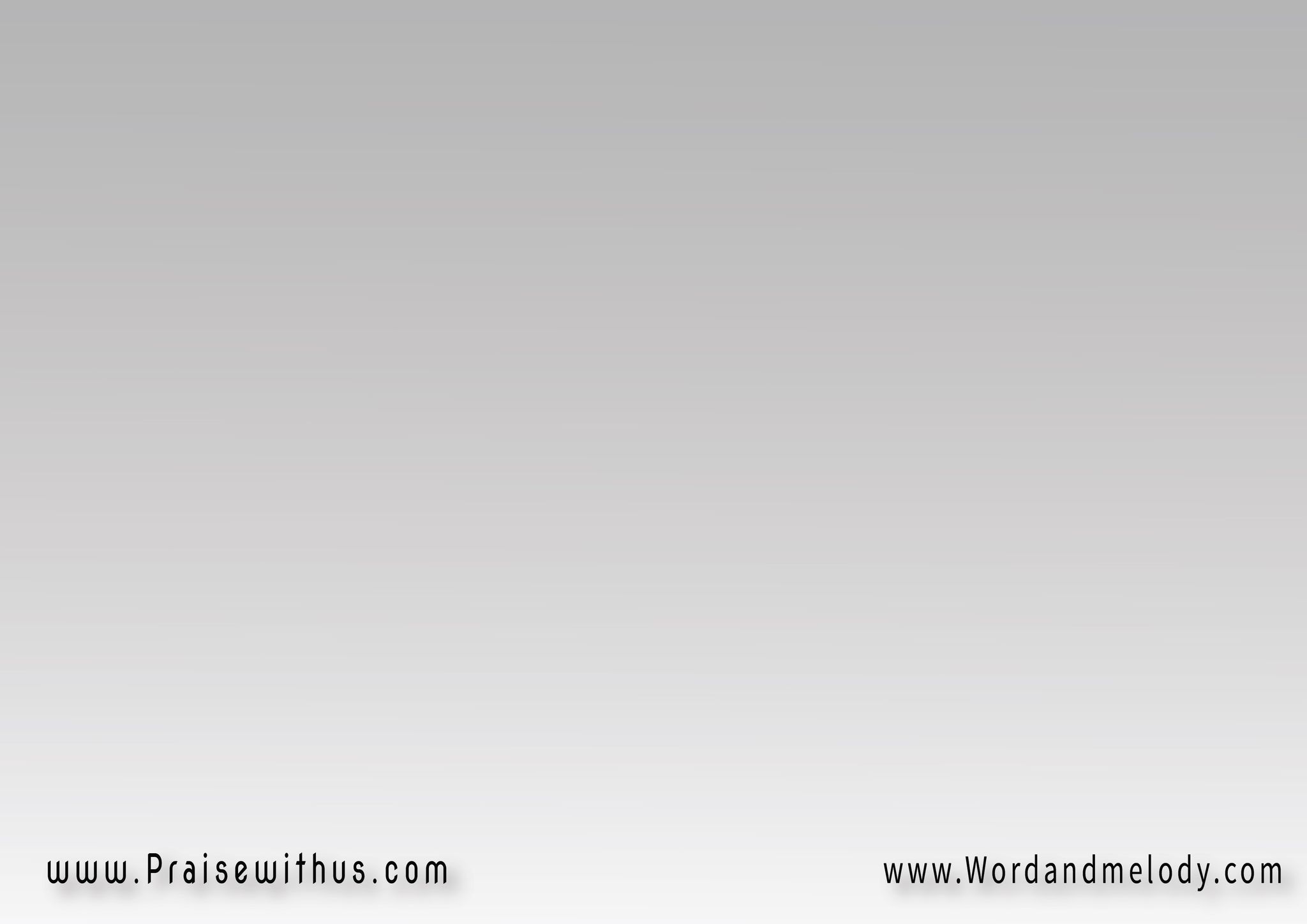 (إروي الأعماق المشتاقة
لمياه النعمة الإلهية
في حجال الحب بتتلاقى
أشواقي بشوقك يا فادي)2
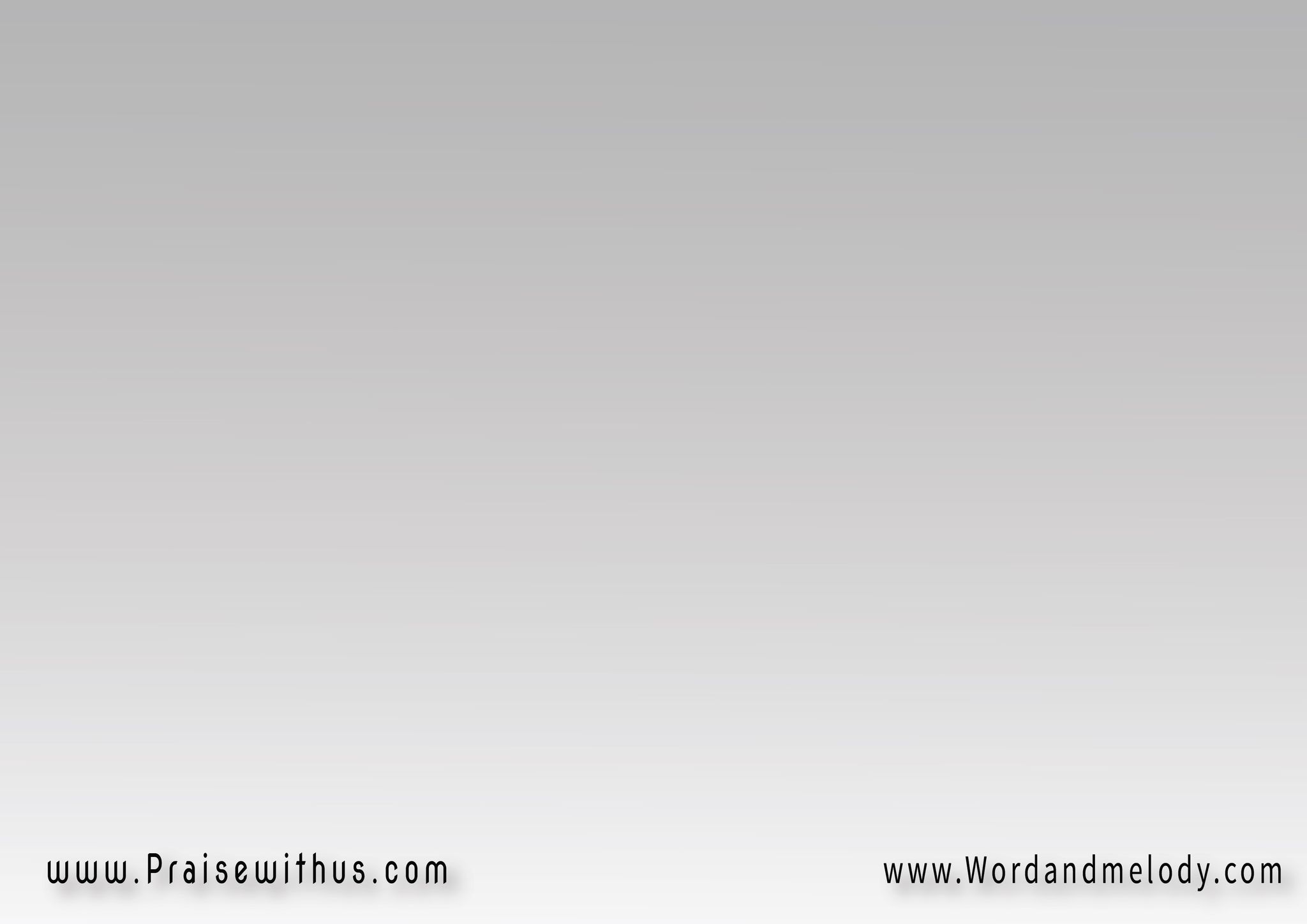 (بشعاع الحب النوراني
أغمر أعماقي ووجداني)2
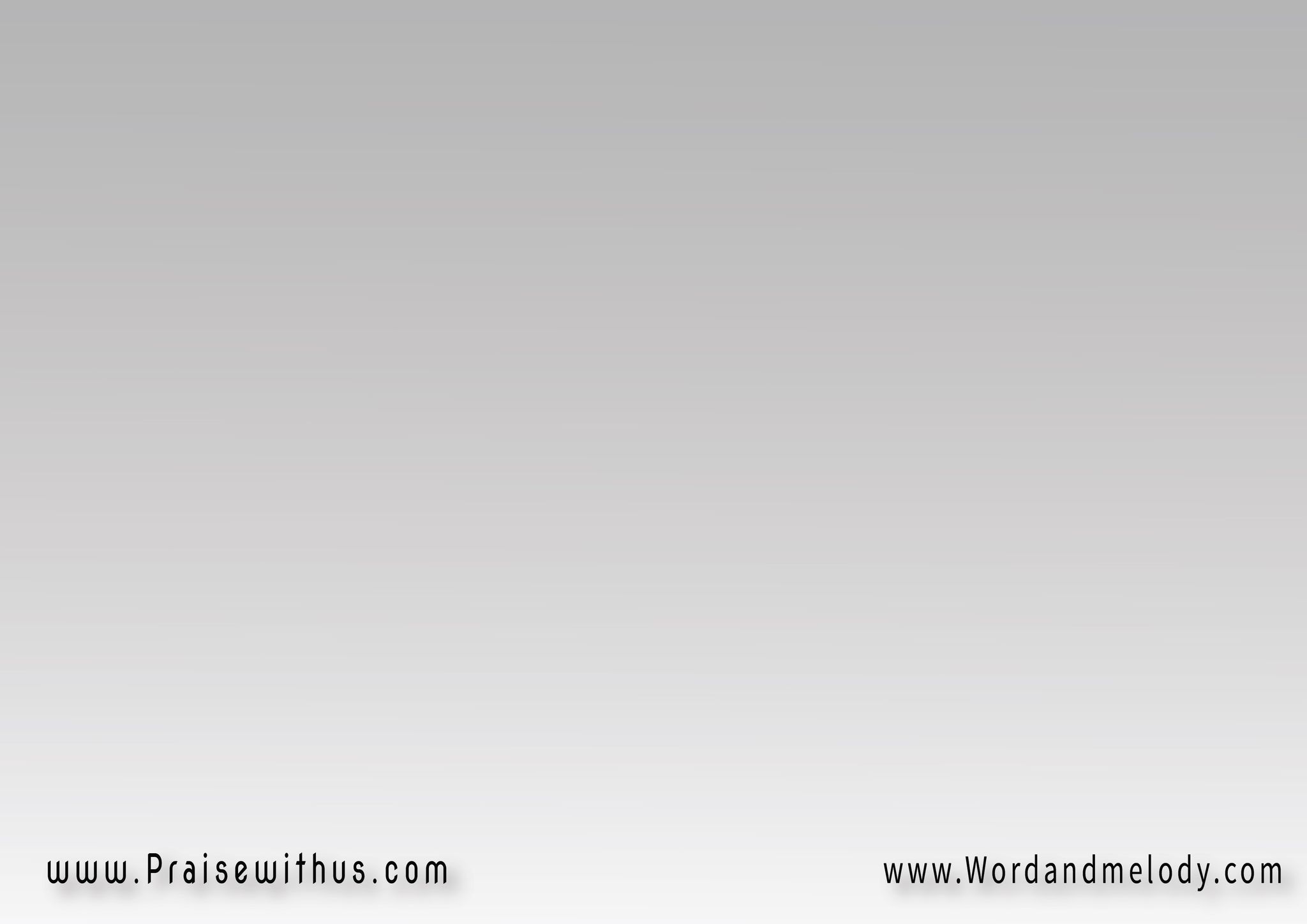 وضياء الحب يعوديشعل جوايا سجود
وضياء الحب يعودإشراقه يشعل فينا سجود
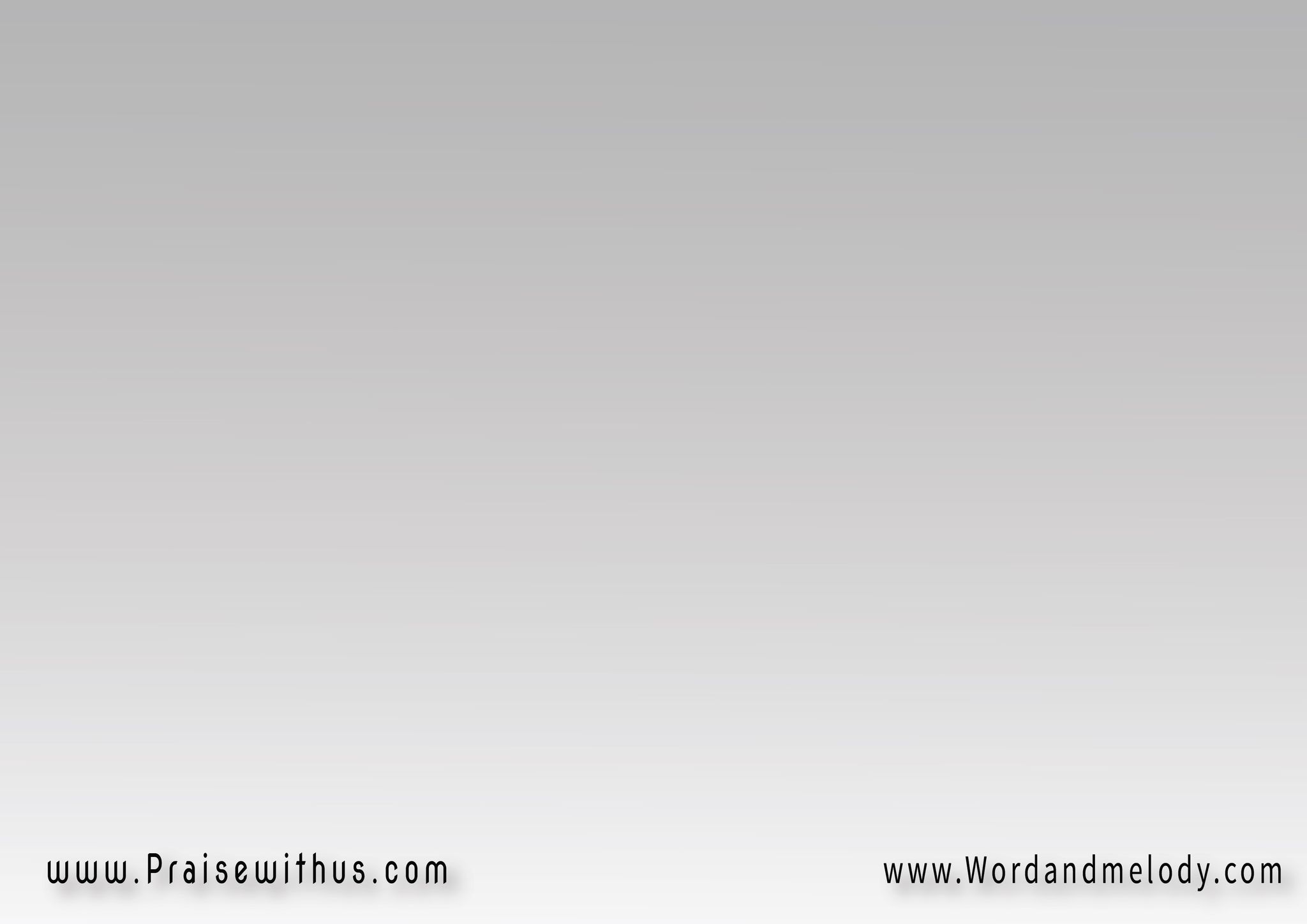 (والقى النفس تدوب
في جمال المحبوب)2
وأسبح في ربوع الأمجاد
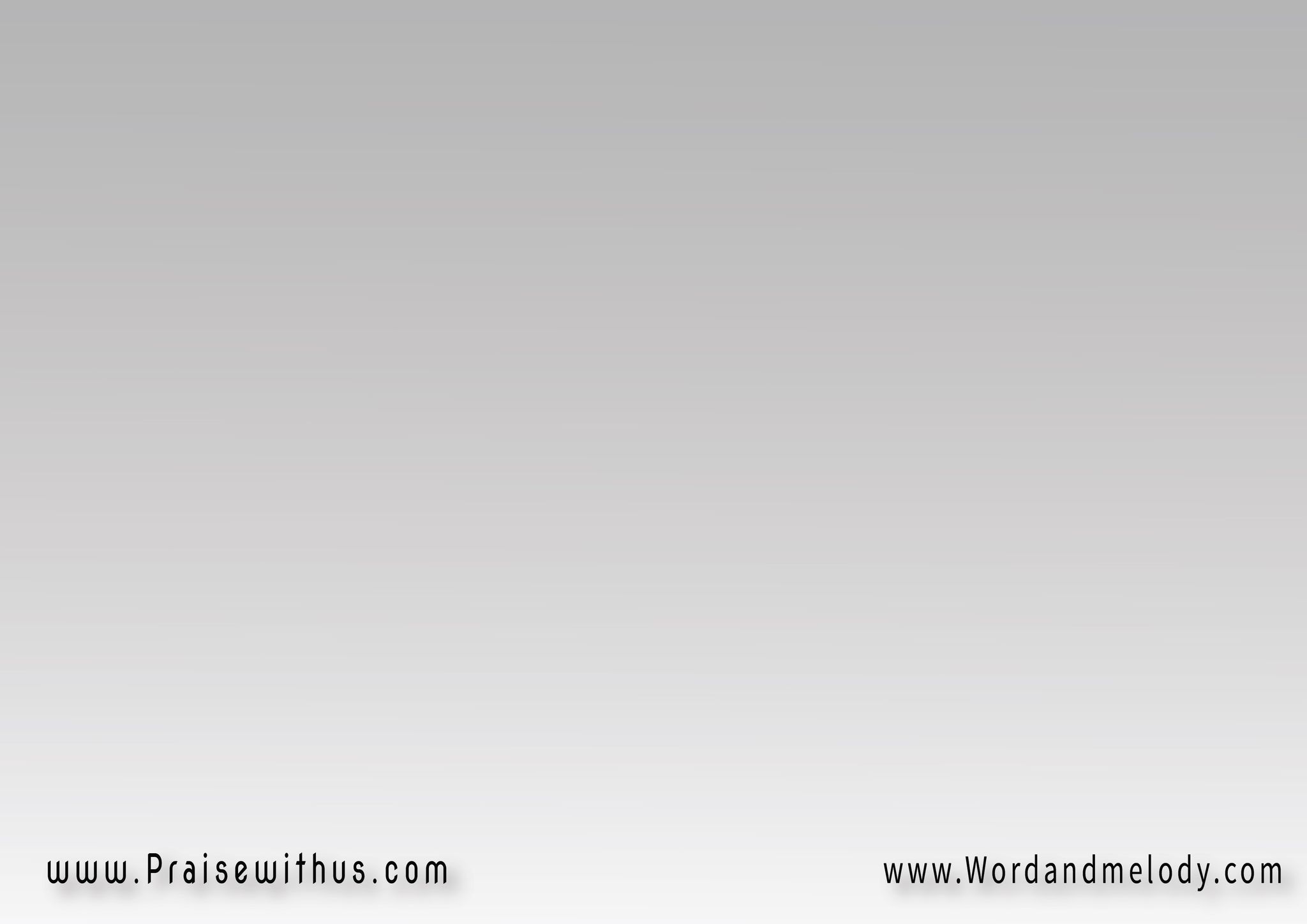 (وأسمع صوتك 
يهمس لي 
بشوق ومحبة 
ونور وحياة وألقاك)2
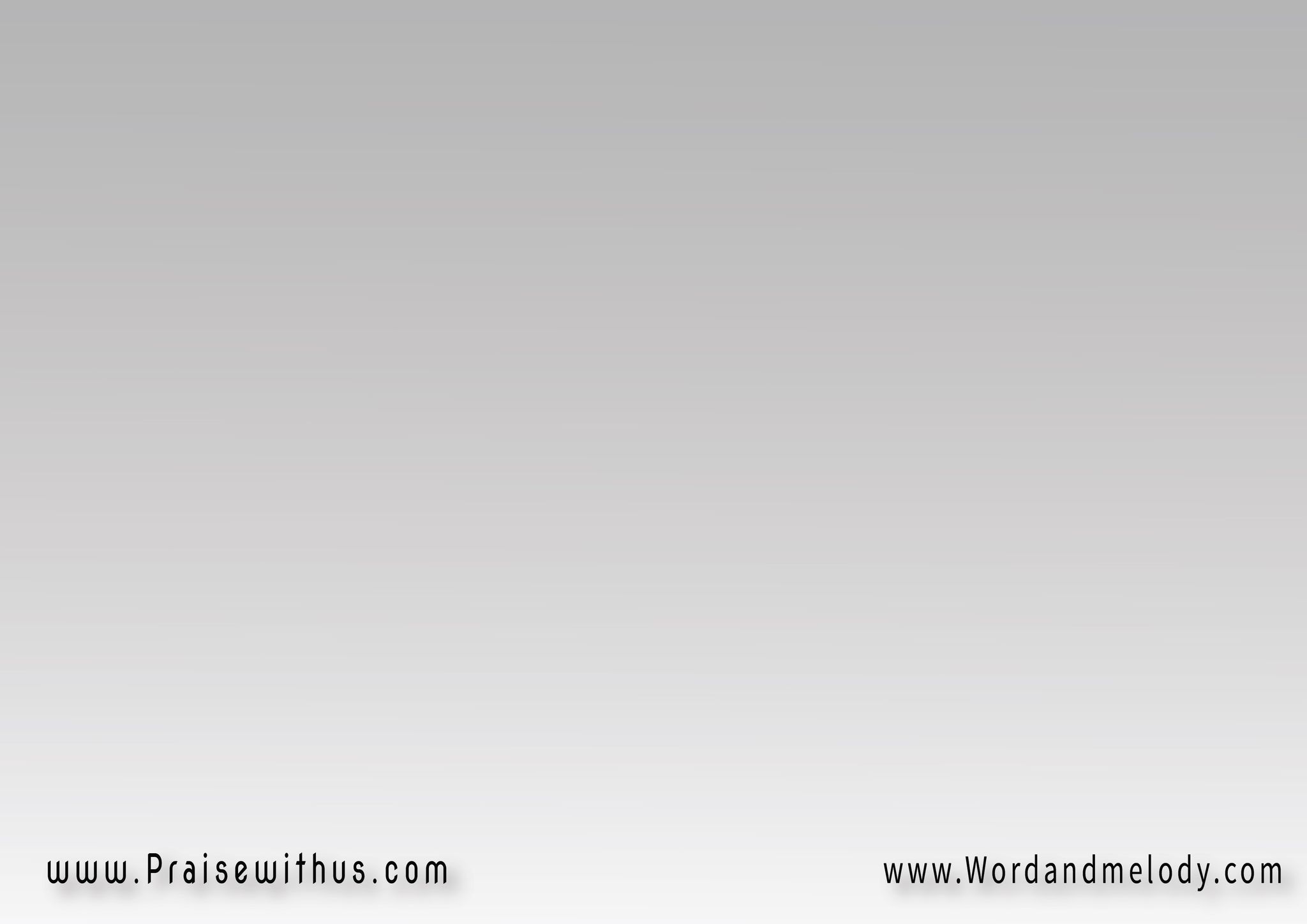 (تروي الأعماق المشتاقة
لمياه النعمة الإلهية
في حجال الحب بتتلاقى
أشواقي بشوقك يا فادي)2
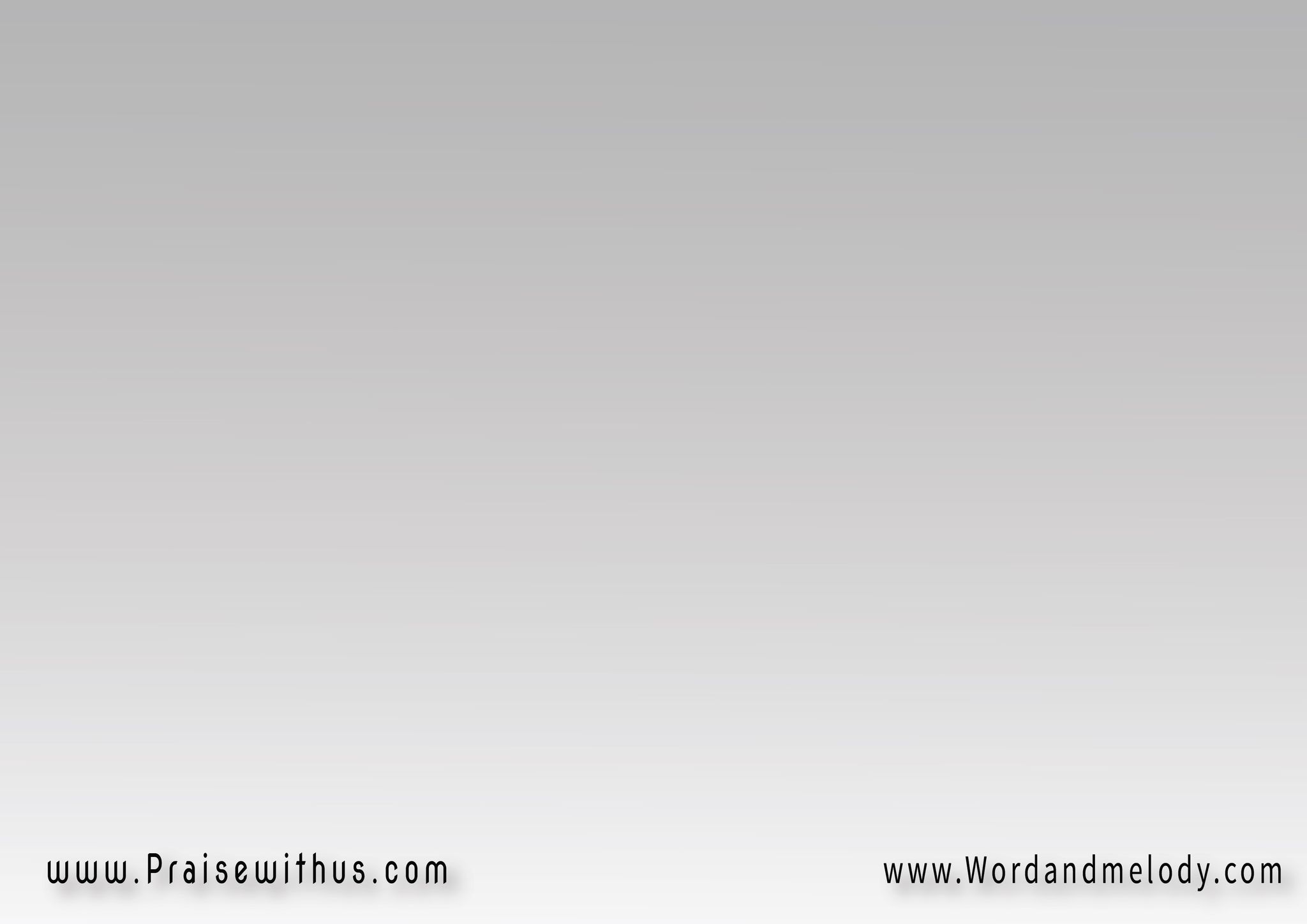 (بالنعمة اظهر لي وجهك
وبرحمتك إرني مجدك)2
(ف أعاين بالروح
مجد الحمل المذبوح)2
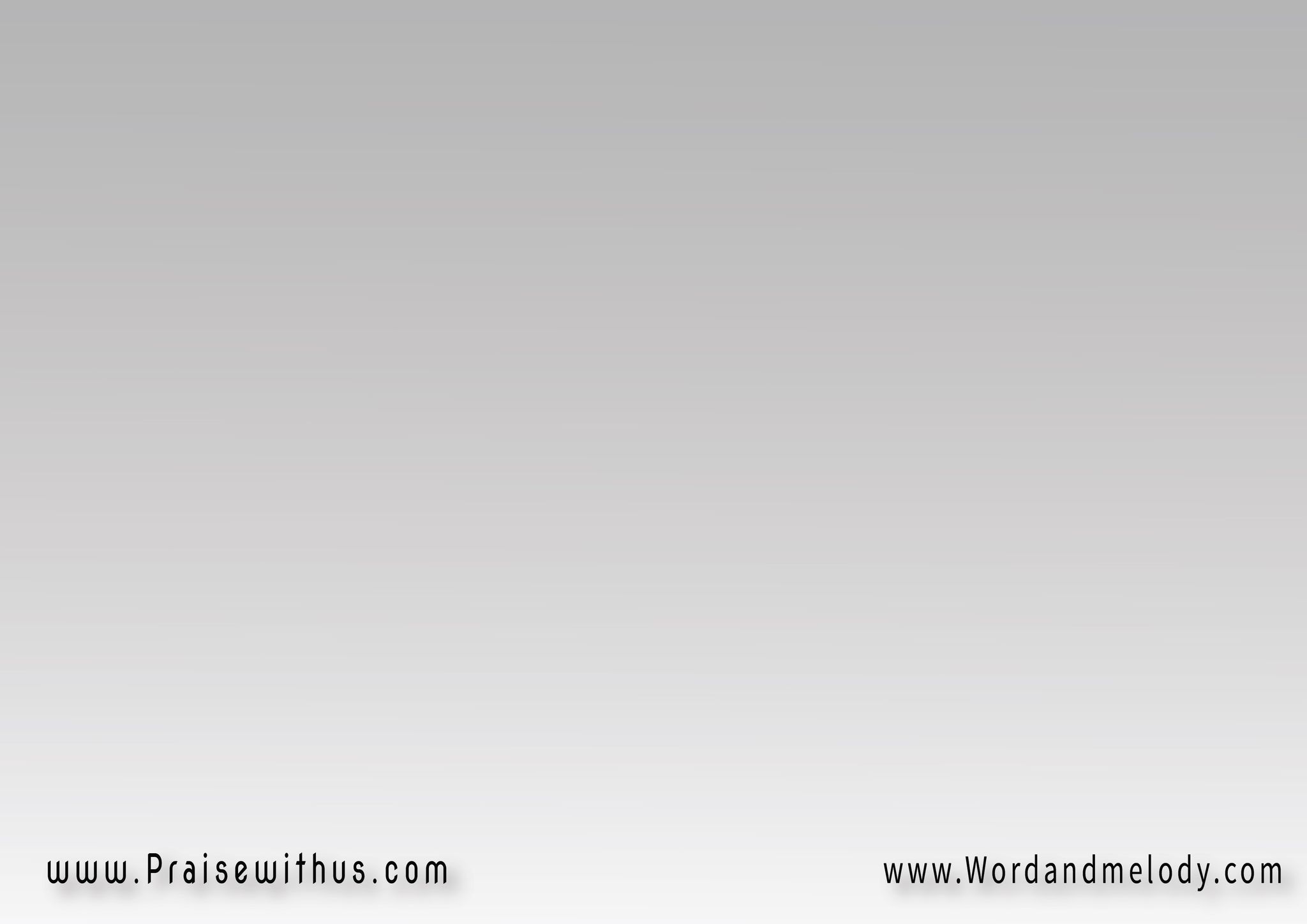 (وفي لهج الأسرار 
تشتعل في النار)2
اتكلم بلسان الروح
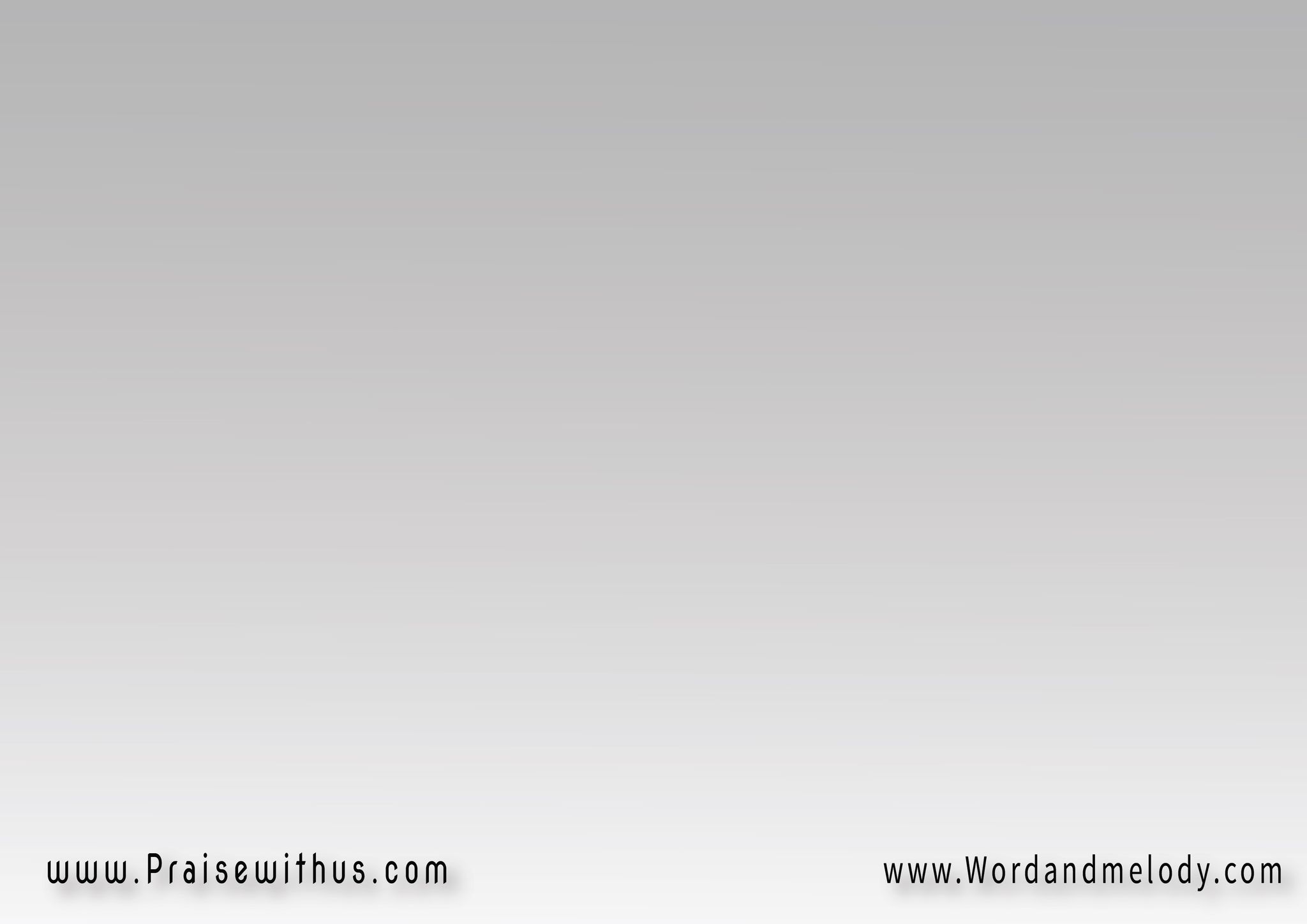 (أتفرس في جمالك
ربــــــــــــــــي
ساجداً لجــــلاك 
القــــــــــــــدوس)2
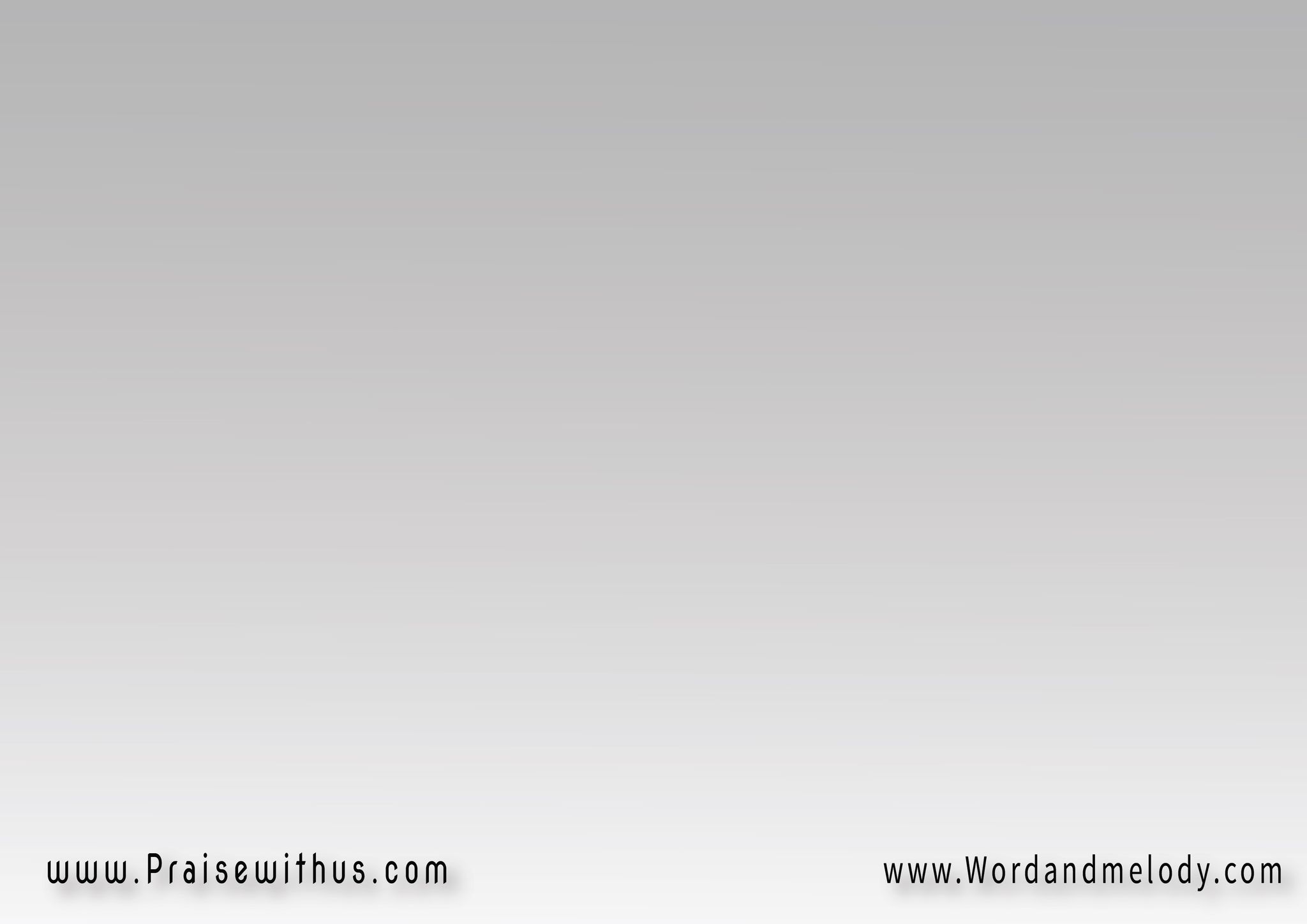 (تروي الأعماق المشتاقة
لمياه النعمة الإلهية
في حجال الحب بتتلاقى
أشواقي بشوقك يا فادي)2
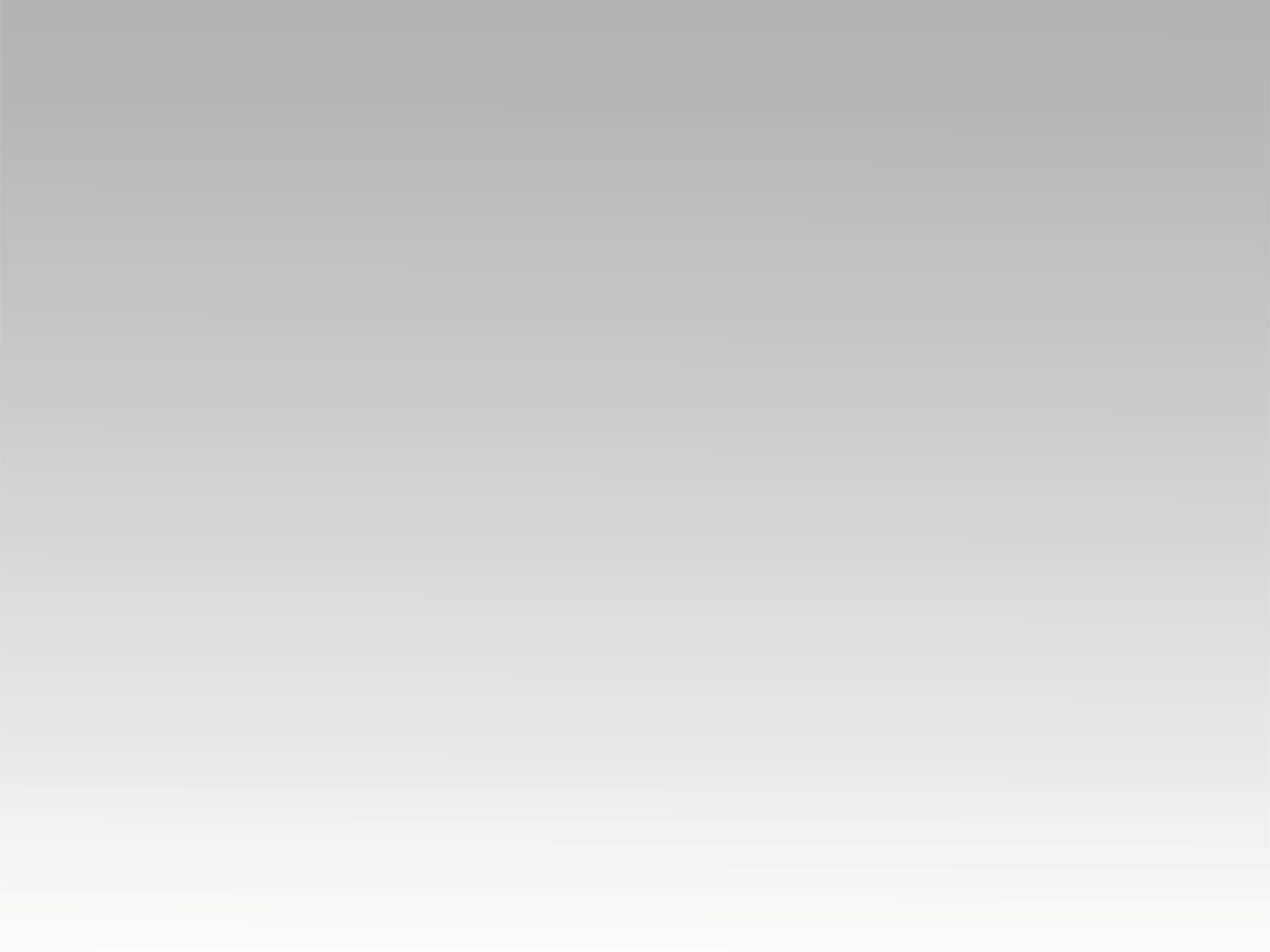 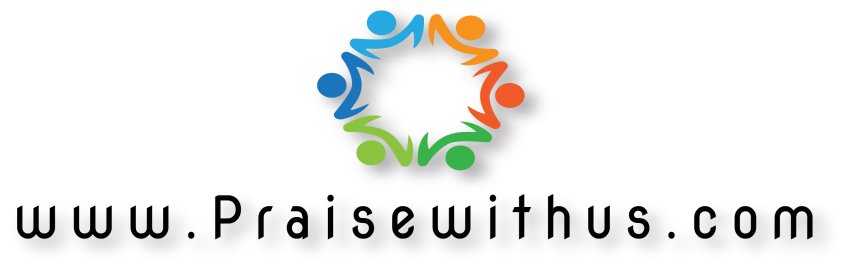